Jacob Epstein, Tomba di Oscar Wilde, 1911-14. Parigi, Cimitero del Père-Lachaise
Tomba di Jim Morrison. Parigi, Cimitero del Père-Lachaise
Noël-Etienne Fessard,
Tomba di Antoine Parmentier, 
post 1813.
Parigi, 
Cimitero del Père-Lachaise.
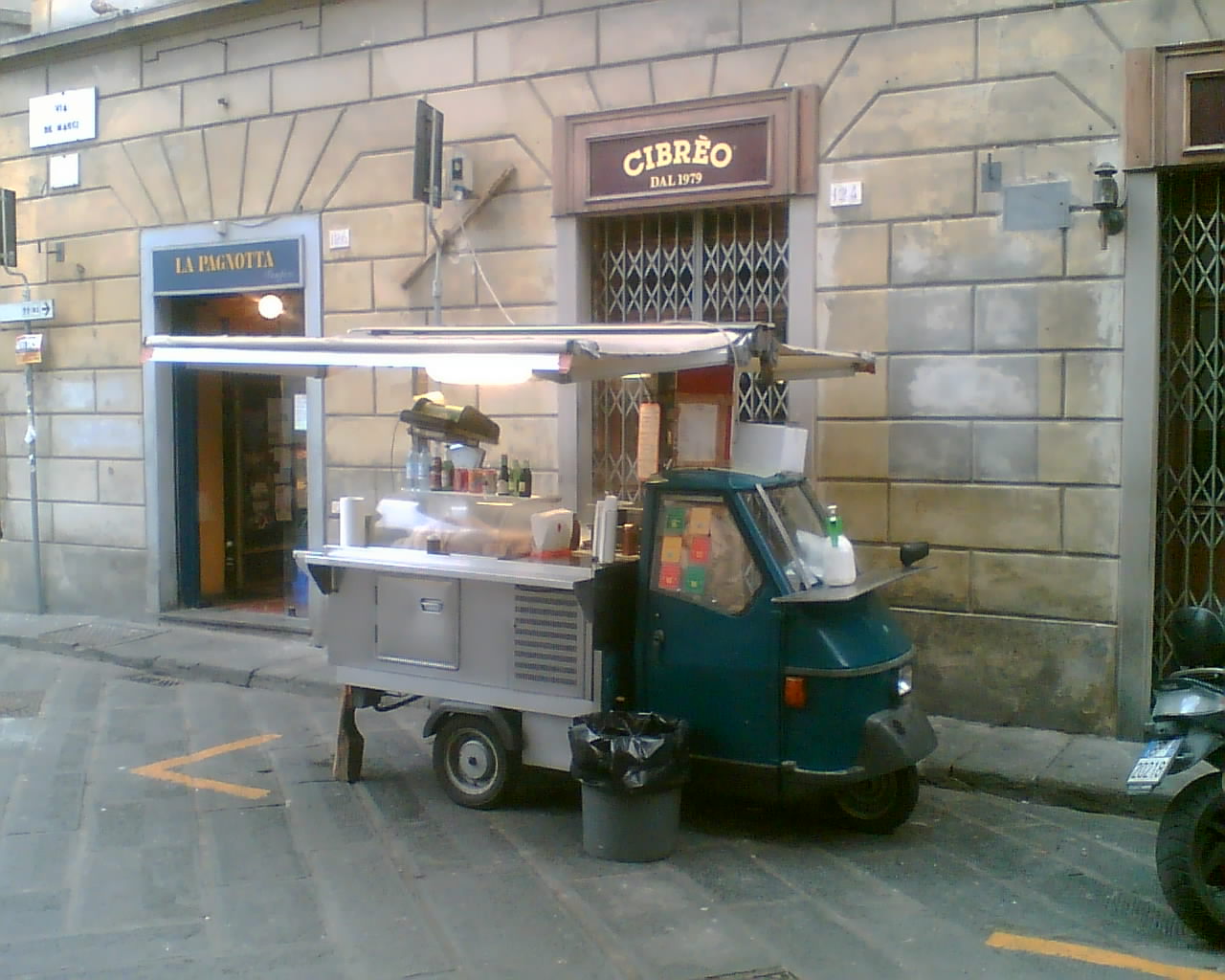 Firenze, Piazza Sant’Ambrogio, 2006
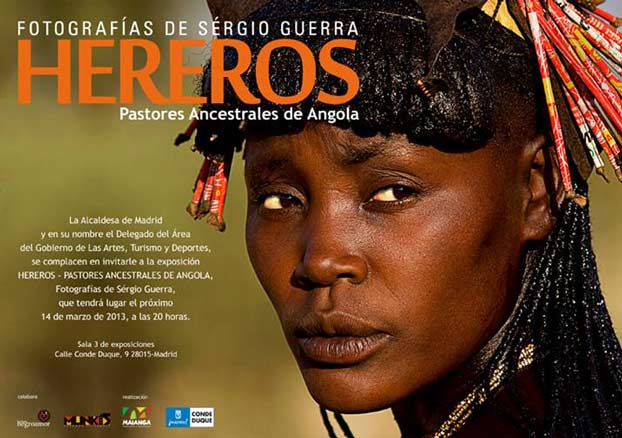 Namibia (Africa Occidentale Tedesca), 1904-05
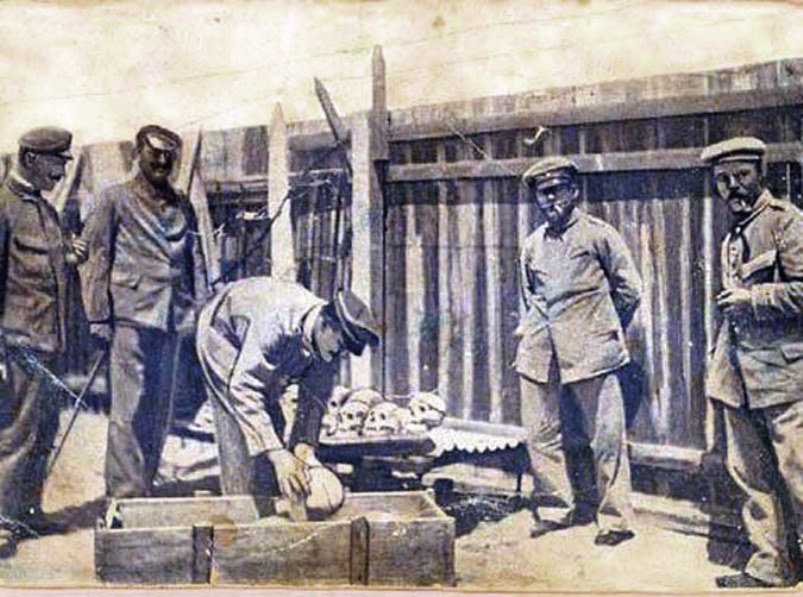 Berlino, marzo 2014. Vengono restituiti alla Namibia 35 teschi e tre scheletri
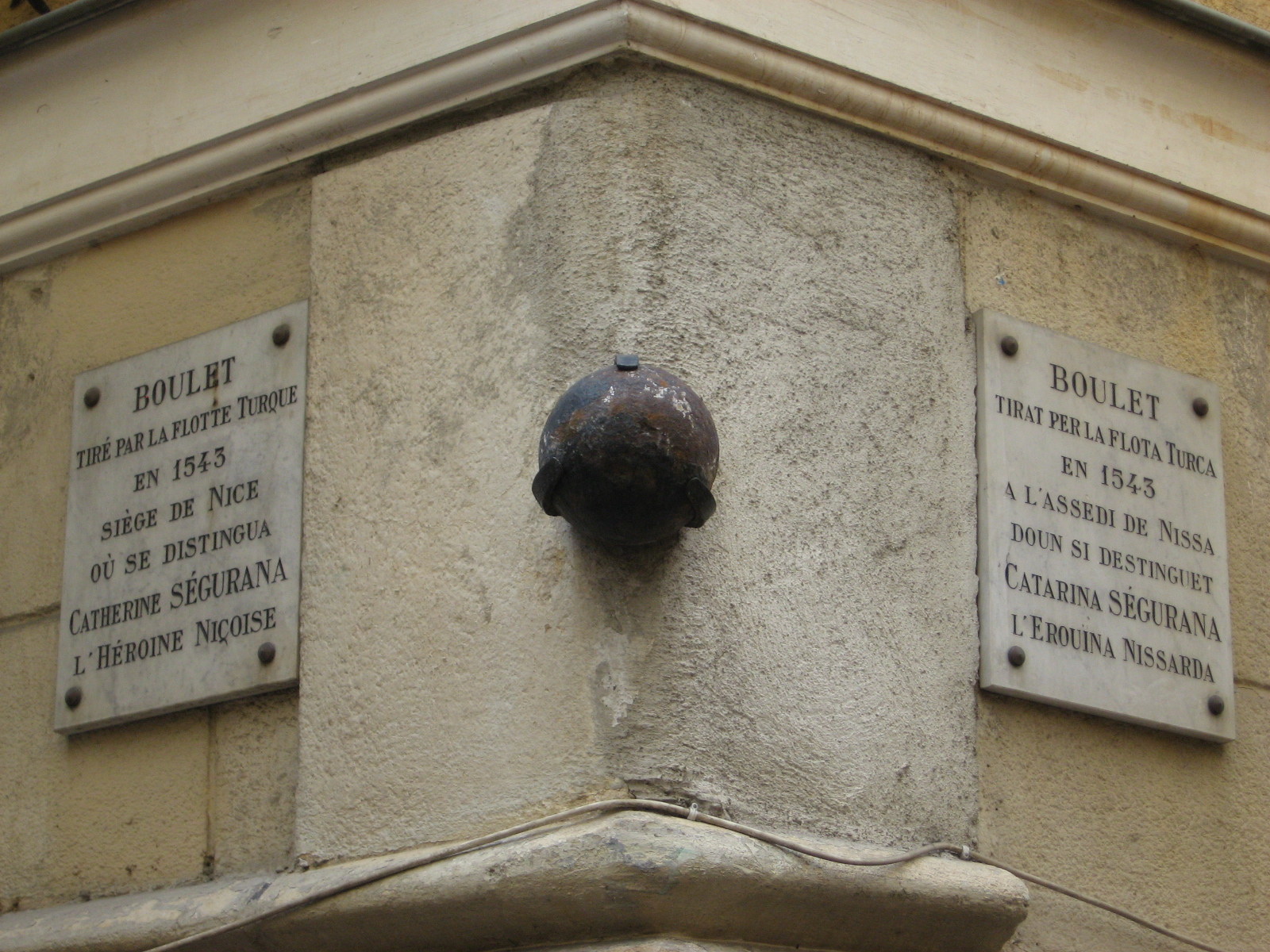 Nizza, centro storico
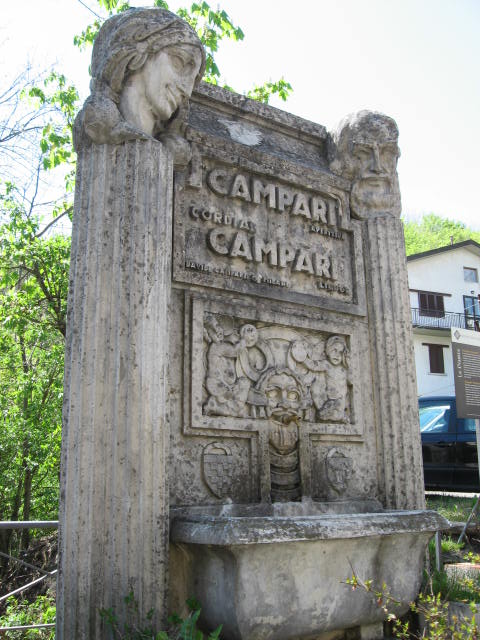 Le Piastre, 
presso Pistoia
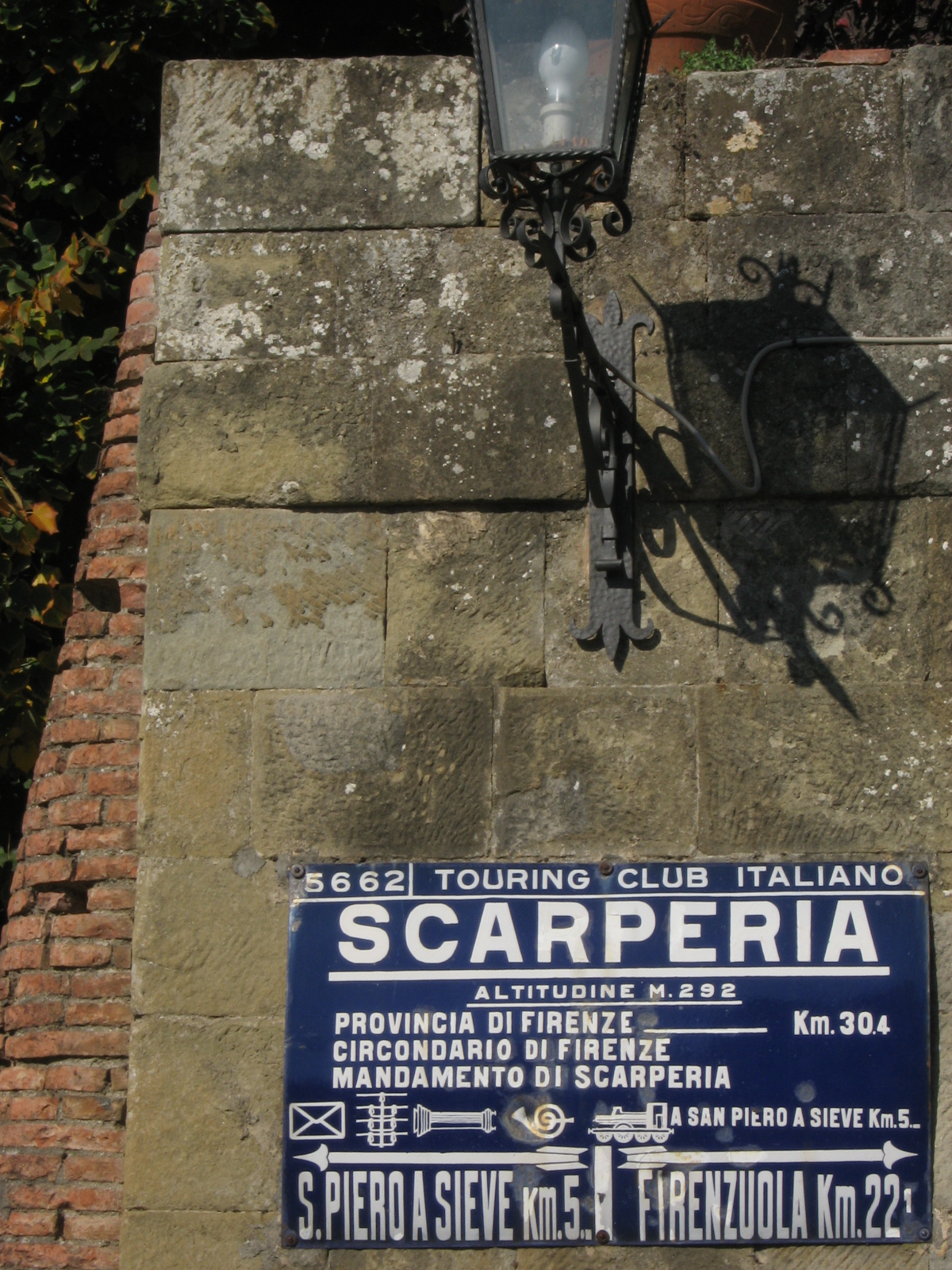 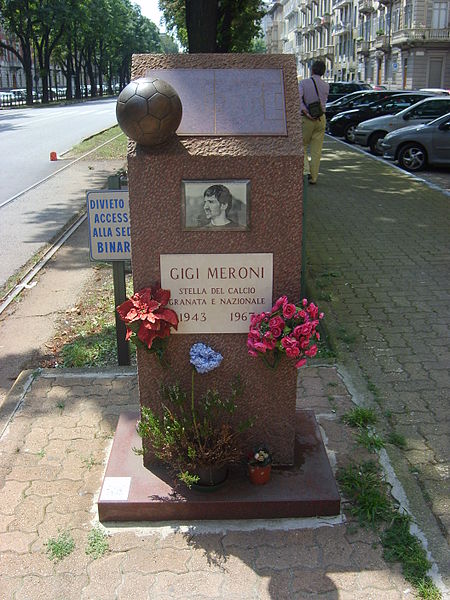 Torino, Corso Re Umberto
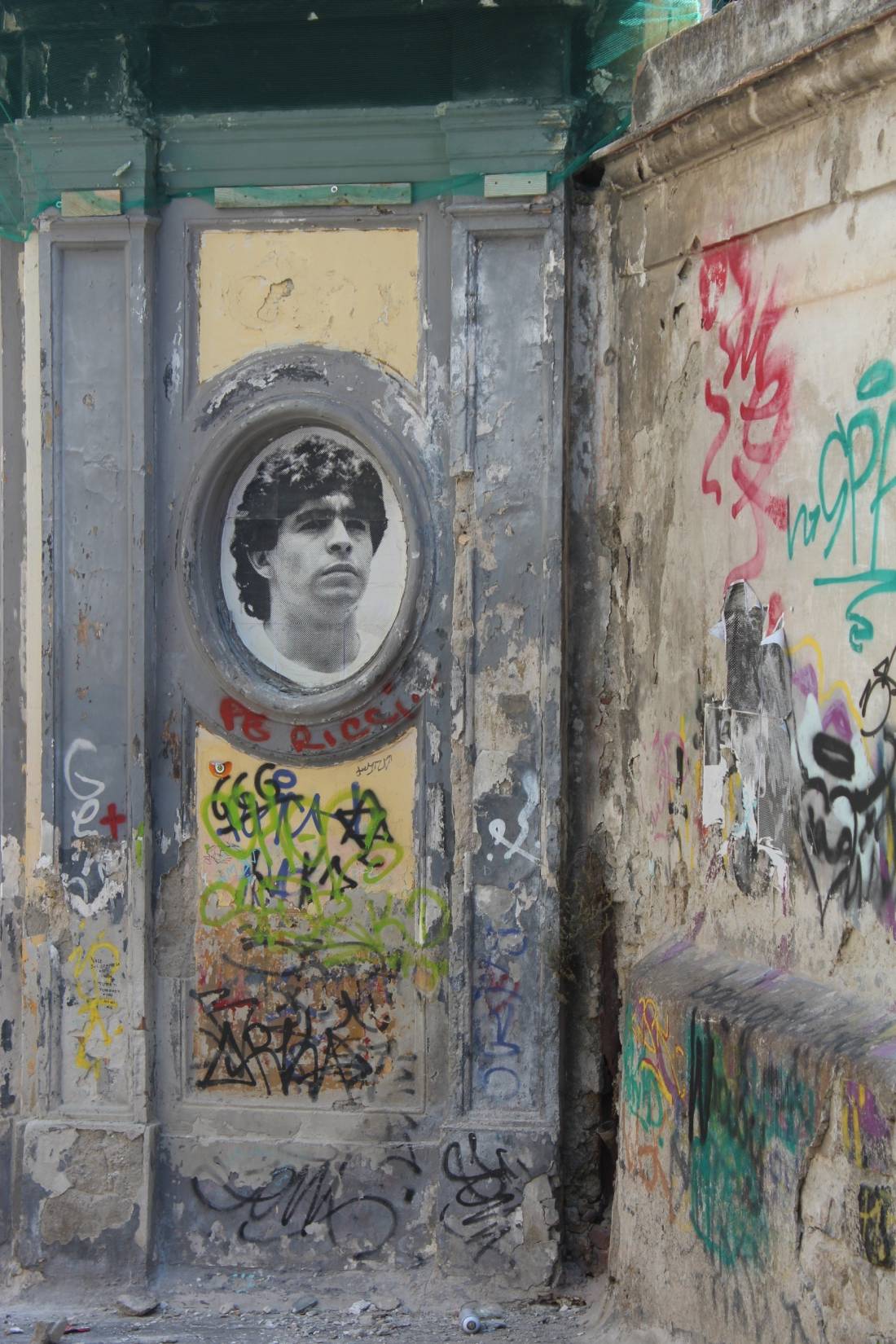 Napoli, Sant’Anna dei Lombardi
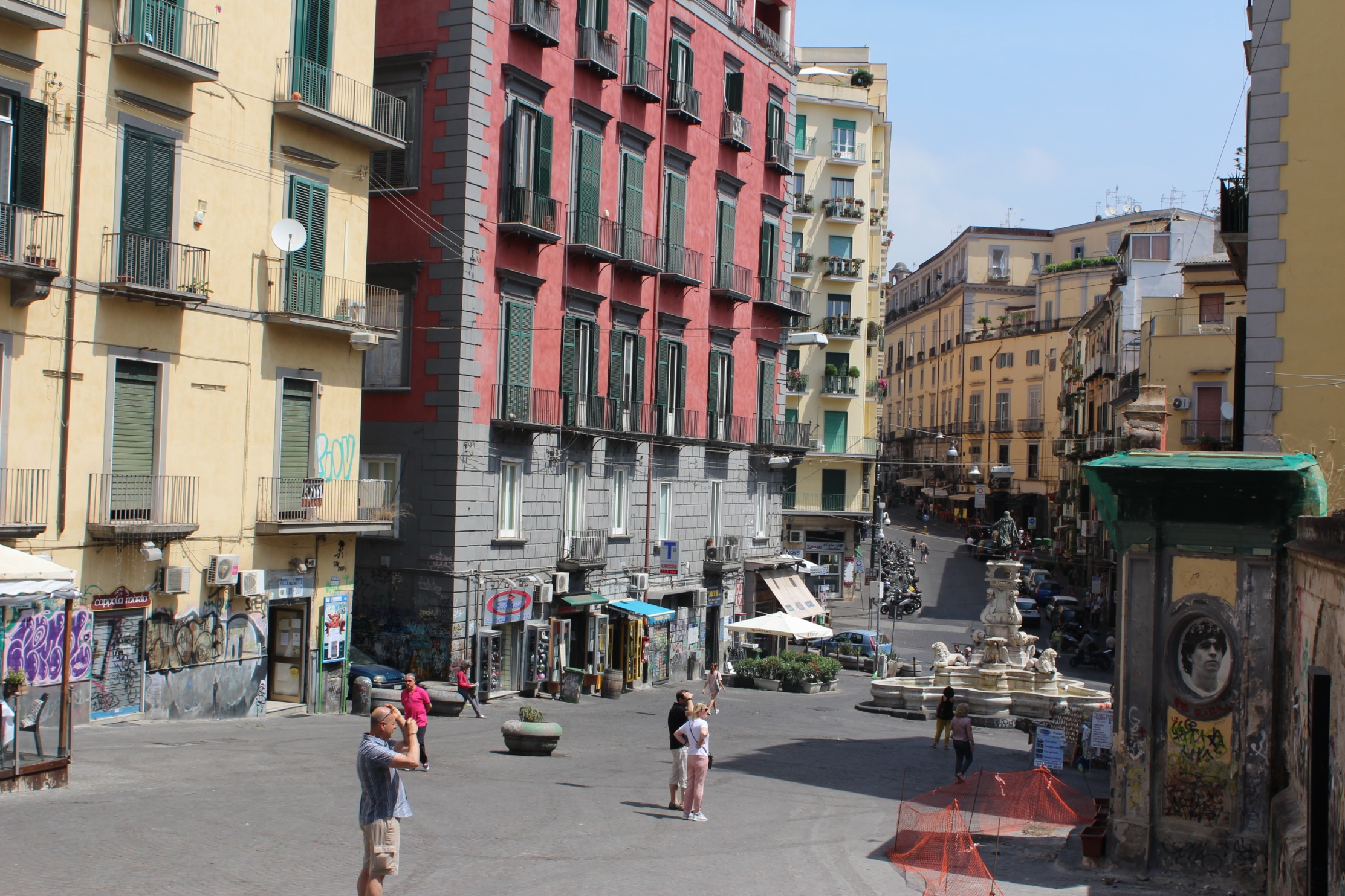 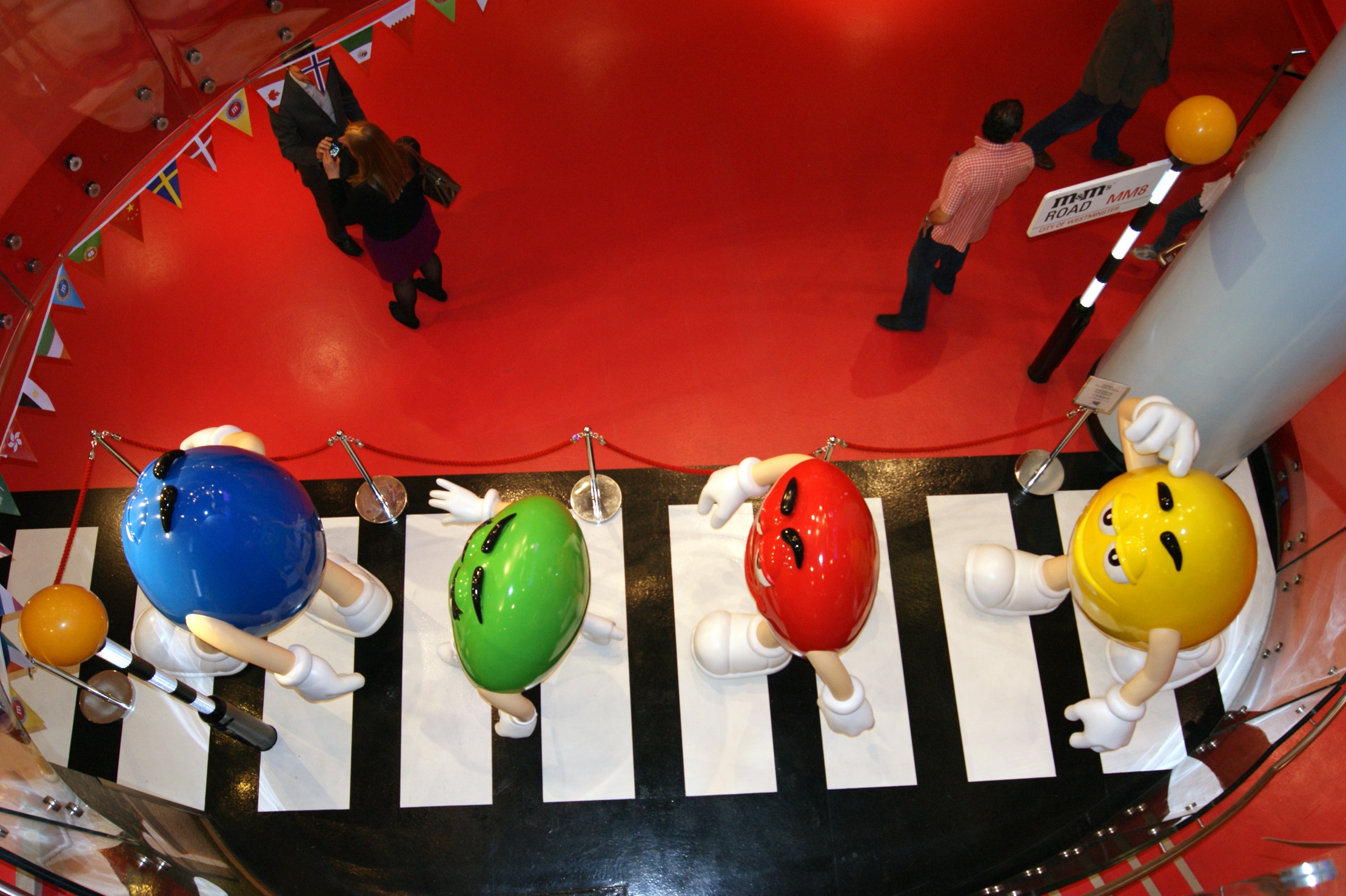 Londra, M&M’s store, 2012
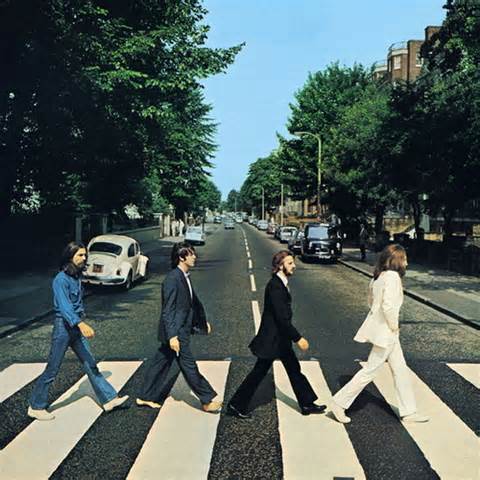 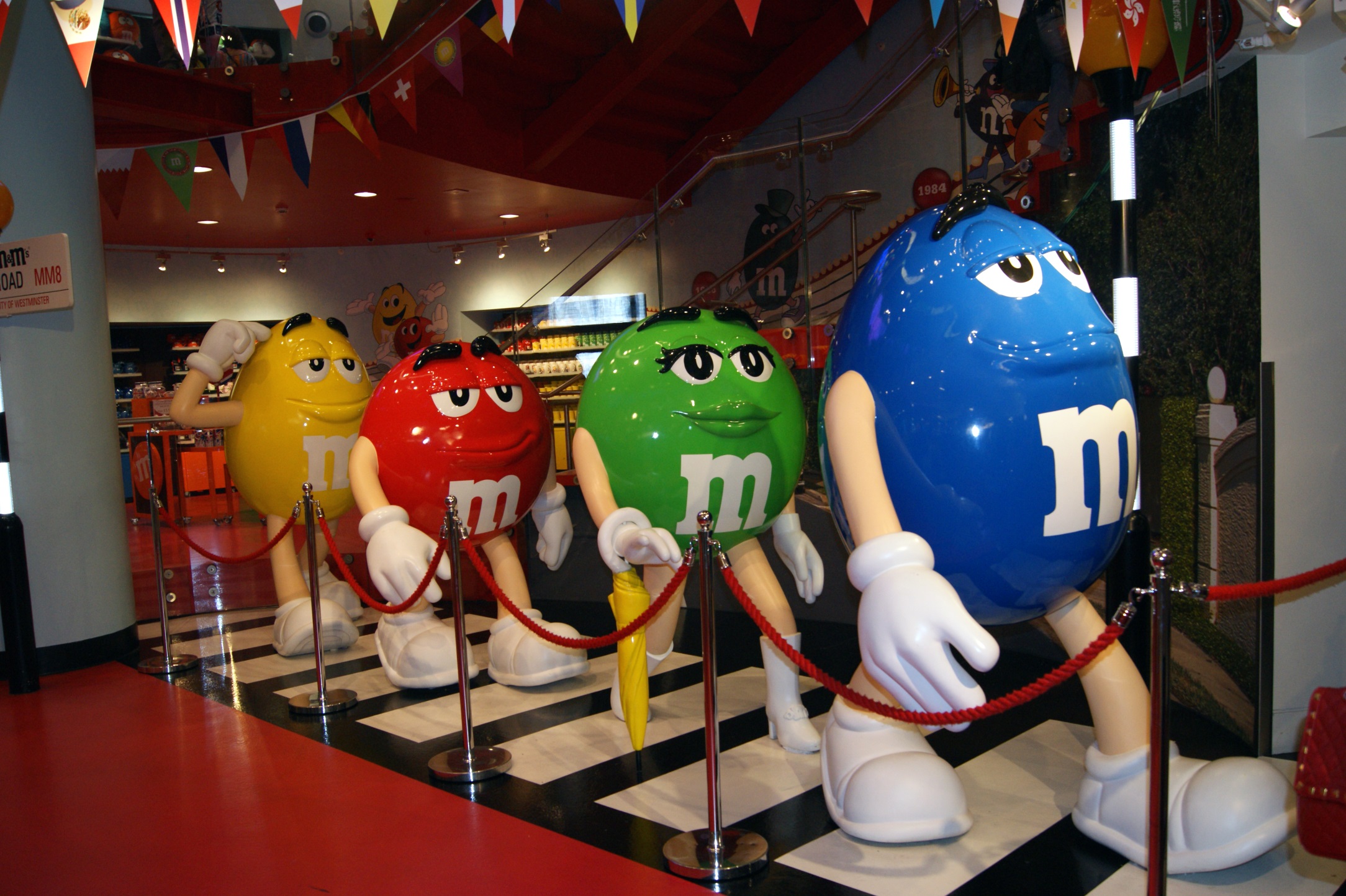 Lo stagno di Montady visto dall’oppidum di Enserune (Hérault)
Lago Resia, Alto Adige. Creato nel 1950.
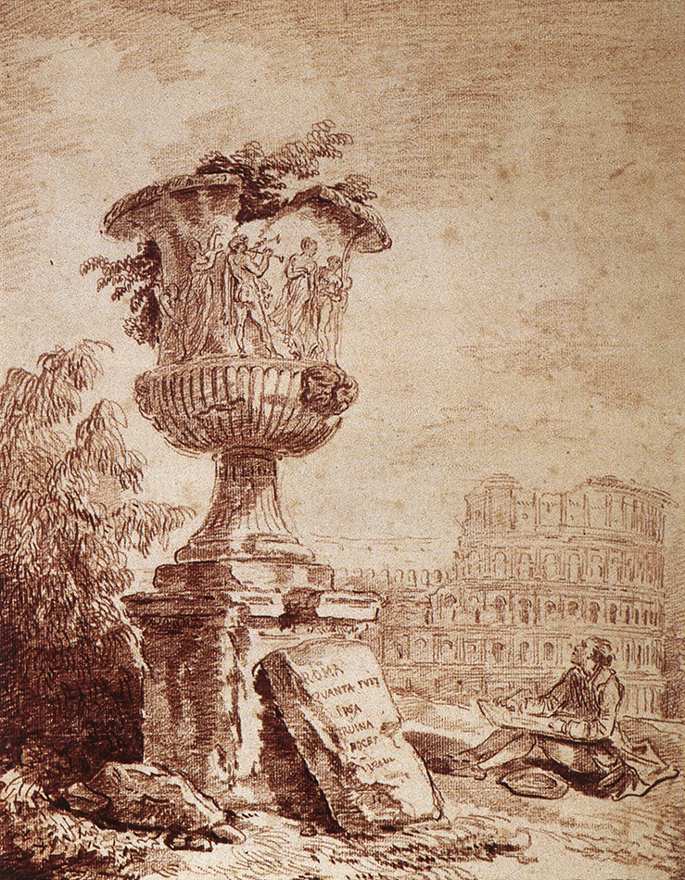 Hubert Robert, Il disegnatore
del Vaso Borghese.
Valence, Musée des Beaux-Arts
Charles Louis ClérisseauStanza delle rovine di Padre 
Le Sueur, 1765-66
Roma, Trinità dei Monti, Convento dei Minimi
Rembrandt Harmenszoon van Rijn,Rovine del vecchio municipio, 1652Museum het Rembrandthuis, Amsterdam
Henry Tresham, Messina dopo il terremoto, 1783. Londra, Tate Britain
Jacques Philippe Le Bas, Rovine della chiesa di San Nicola a Lisbona, 1757
Jacques Philippe Le Bas, Rovine della piazza della sede patriarcale a Lisbona, 1757
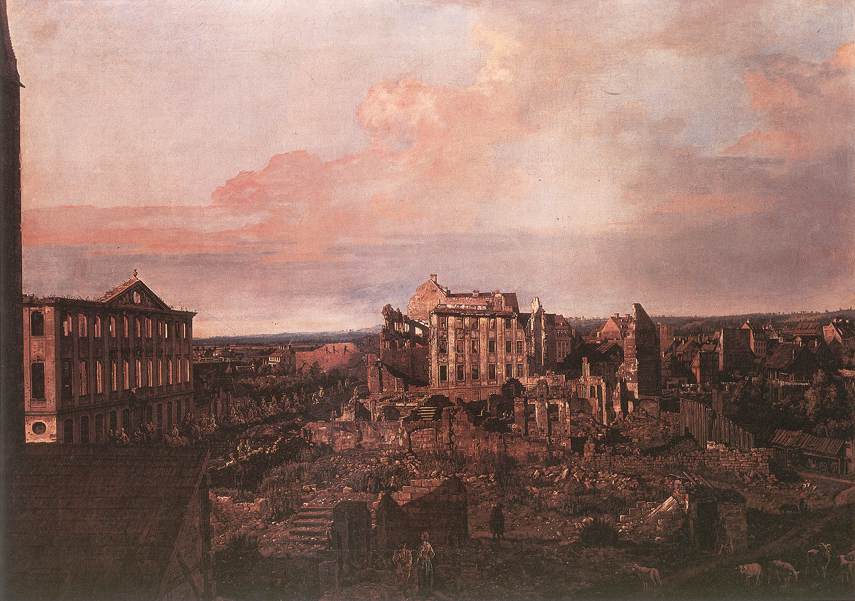 Bernardo Bellotto, Rovine di Pirna, 1762-63. Troyes, Musée des Beaux-Arts
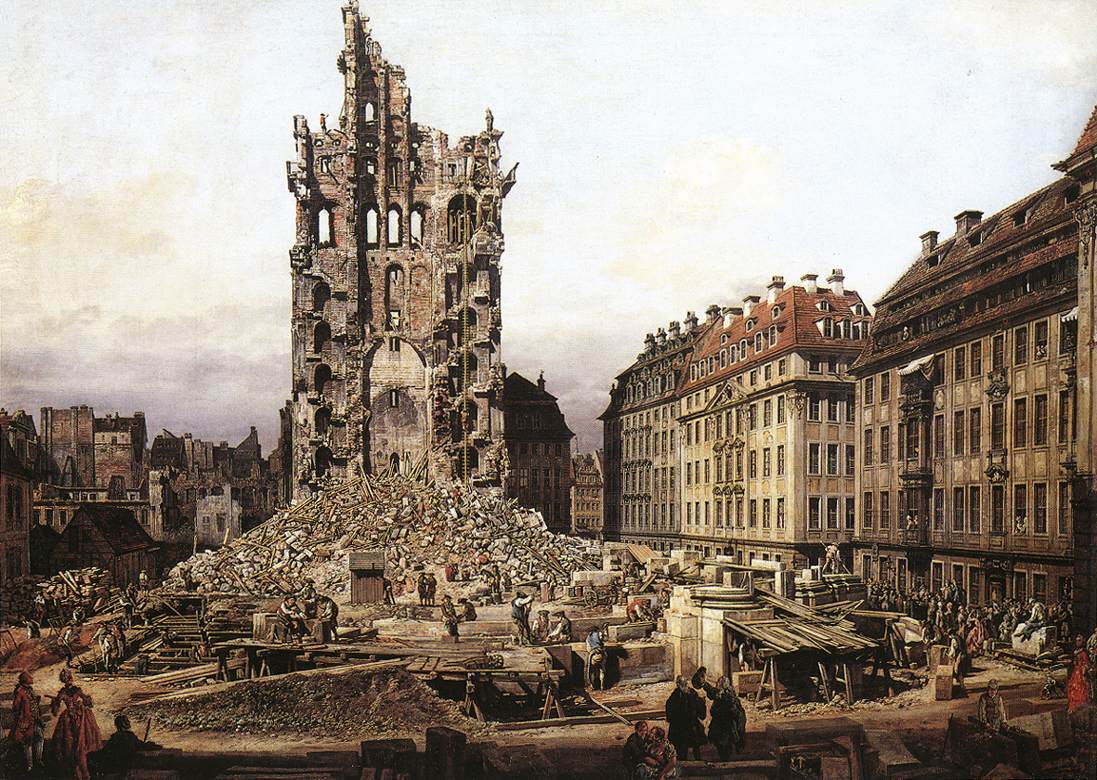 Bernardo Bellotto, Demolizione della Kreuzkirche, 1765.  Dresda, Gemaeldegalerie
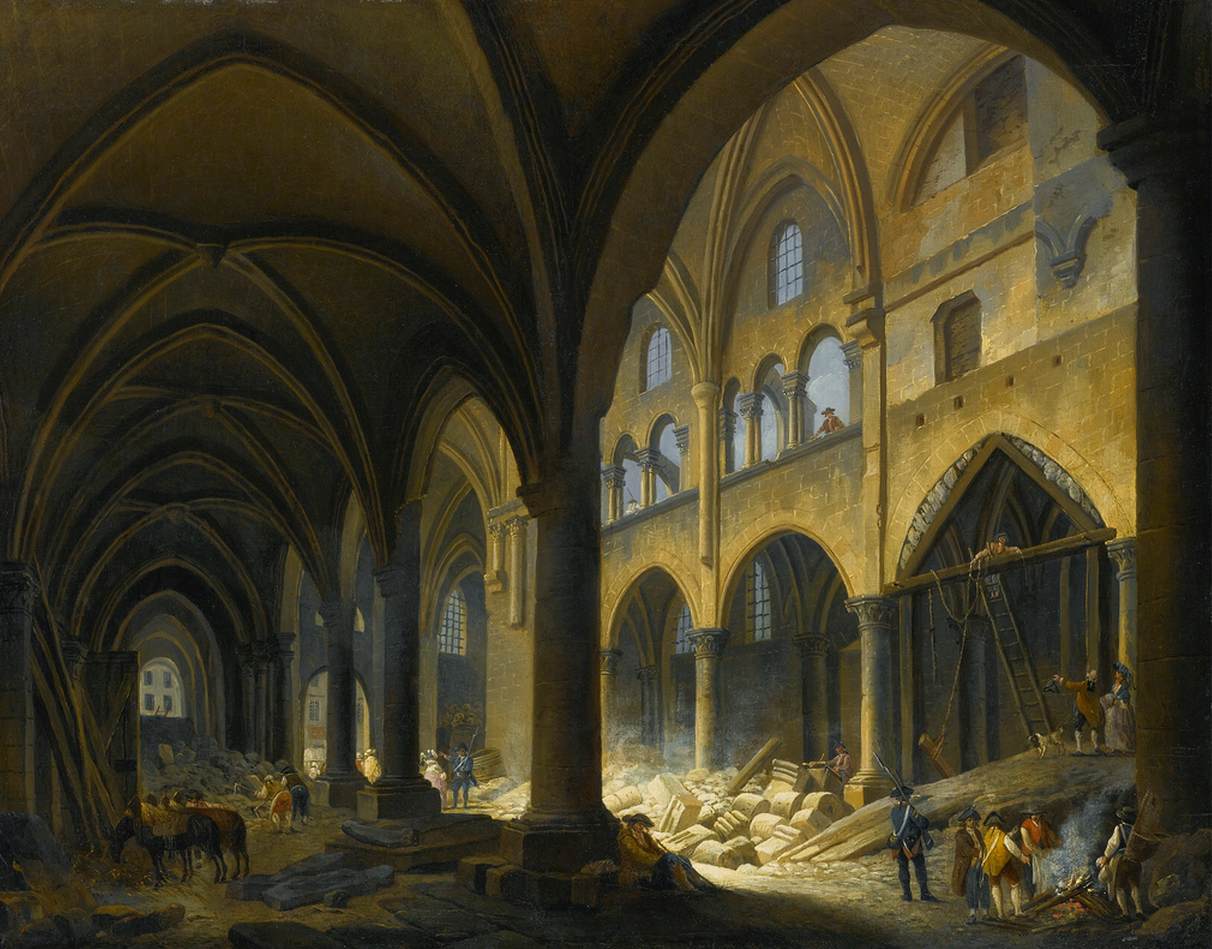 Pierre-Antoine Demachy, Demolizione della chiesa degli Innocenti a Parigi, 
1787, collezione privata
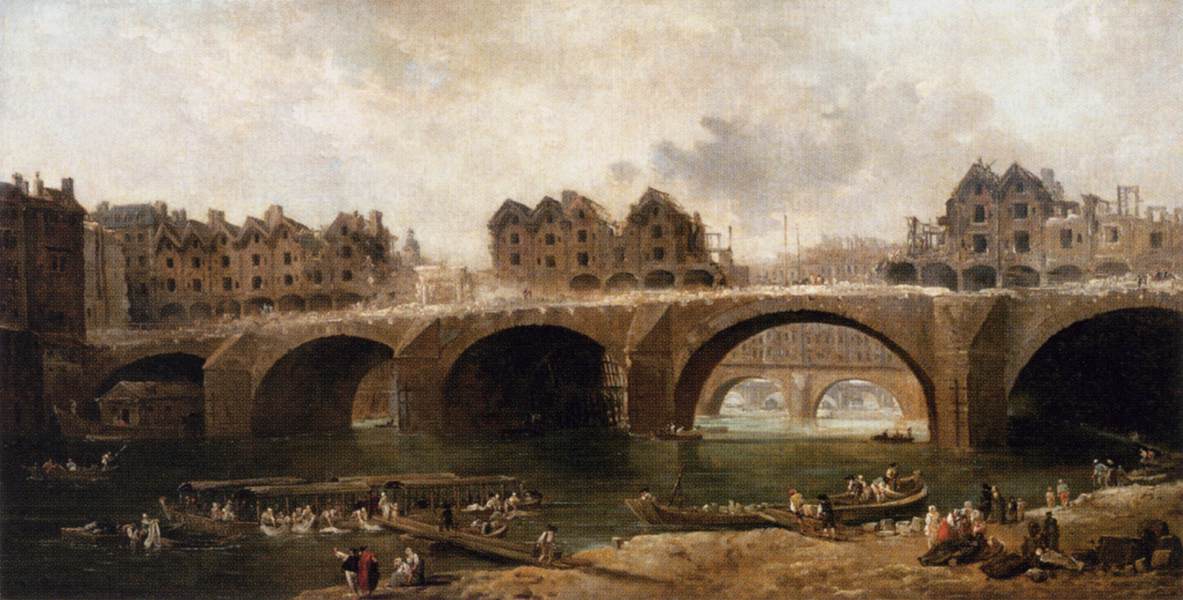 Hubert Robert, Demolizione delle case sul Ponte Notre-Dame, 1786. 
Parigi, Musée du Louvre
Thomas Jones, Scavi presso Roma. Collezione privata
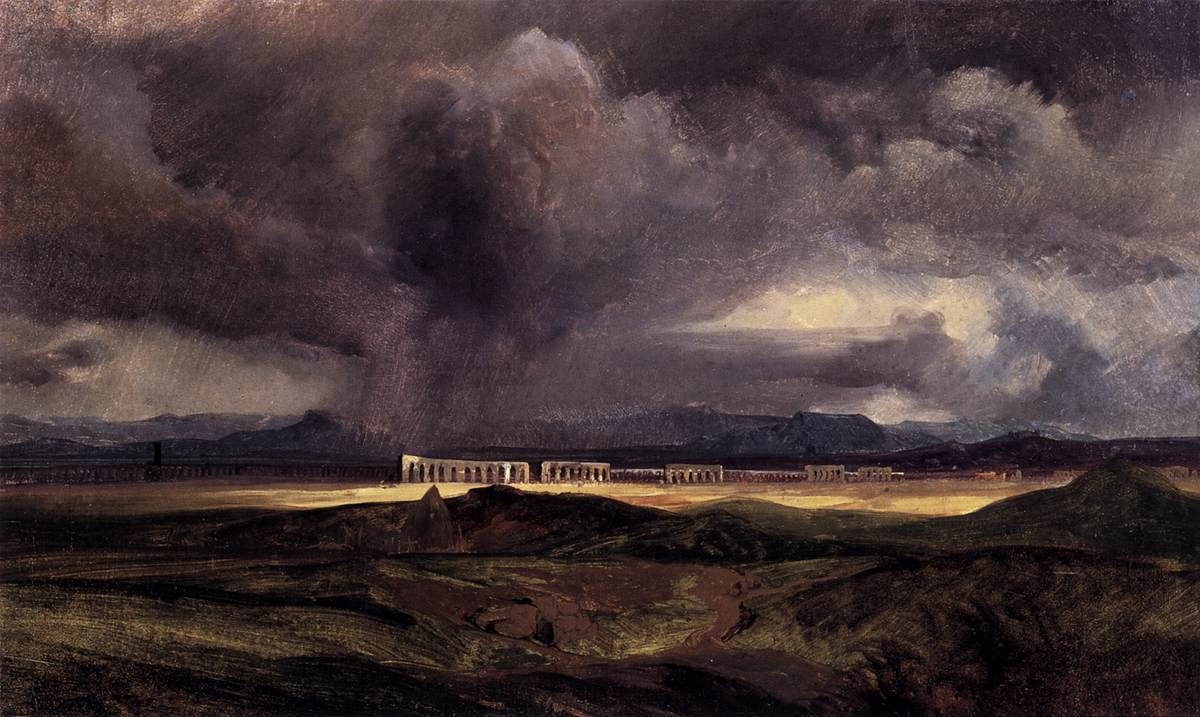 Carl Blechen, Temporale sulla Campagna romana, 1829. Berlin, Nationalgalerie
Thomas Cole, Il Tempio di Segesta con l’artista che disegna,  1842-43. 
Boston, Museum of Fine Arts
Johann Zoffany, 
Charles Towneley 
e la Sculpture Gallery, 
Burnley, Art Gallery 
and Museum
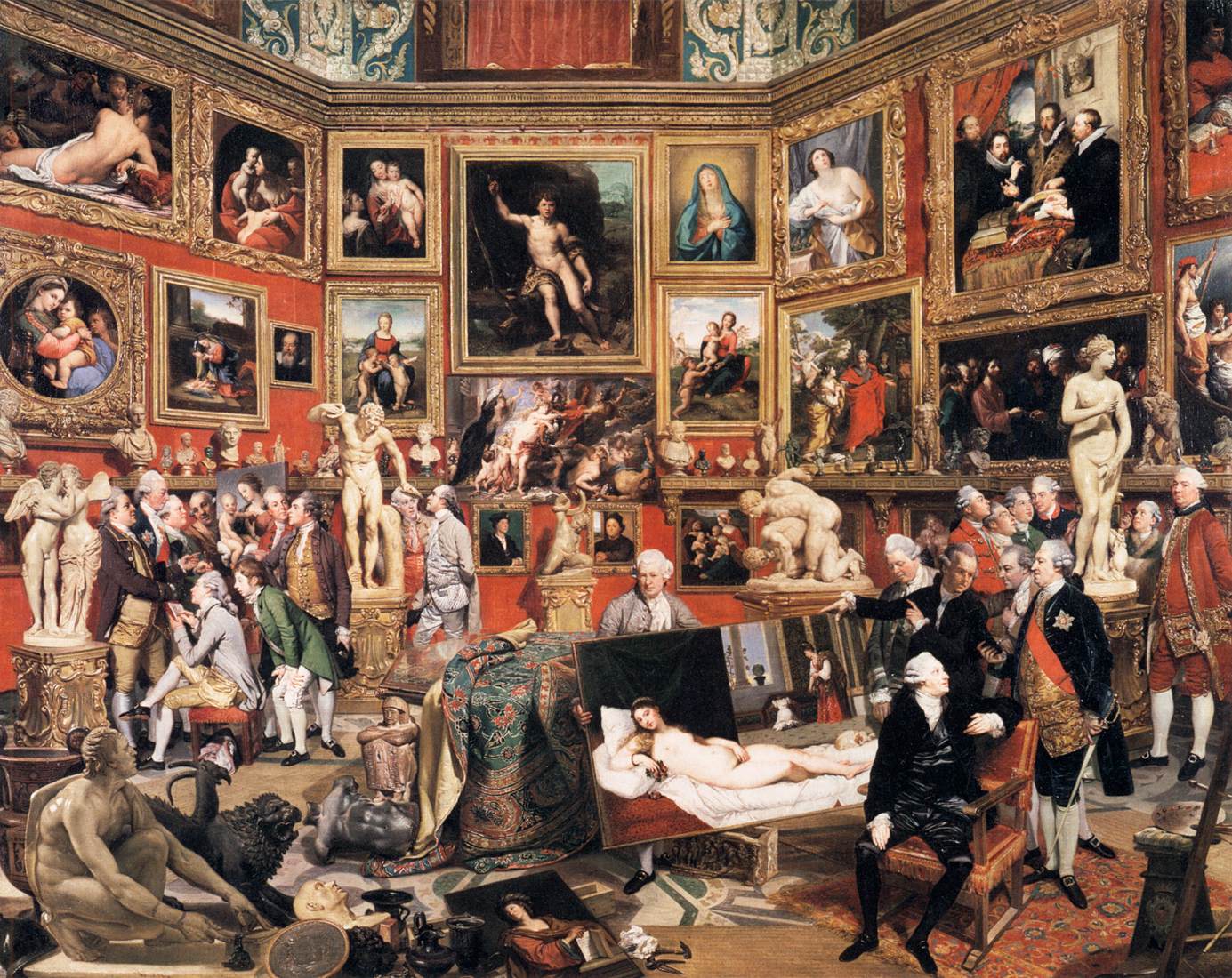 Johann Zoffany, La tribuna degli Uffizi. Windsor, Collezioni Reali
Adriaan de Lelie, La Galleria d’arte di Jan Gildemeester, 1794-95Amsterdam, Rijksmuseum
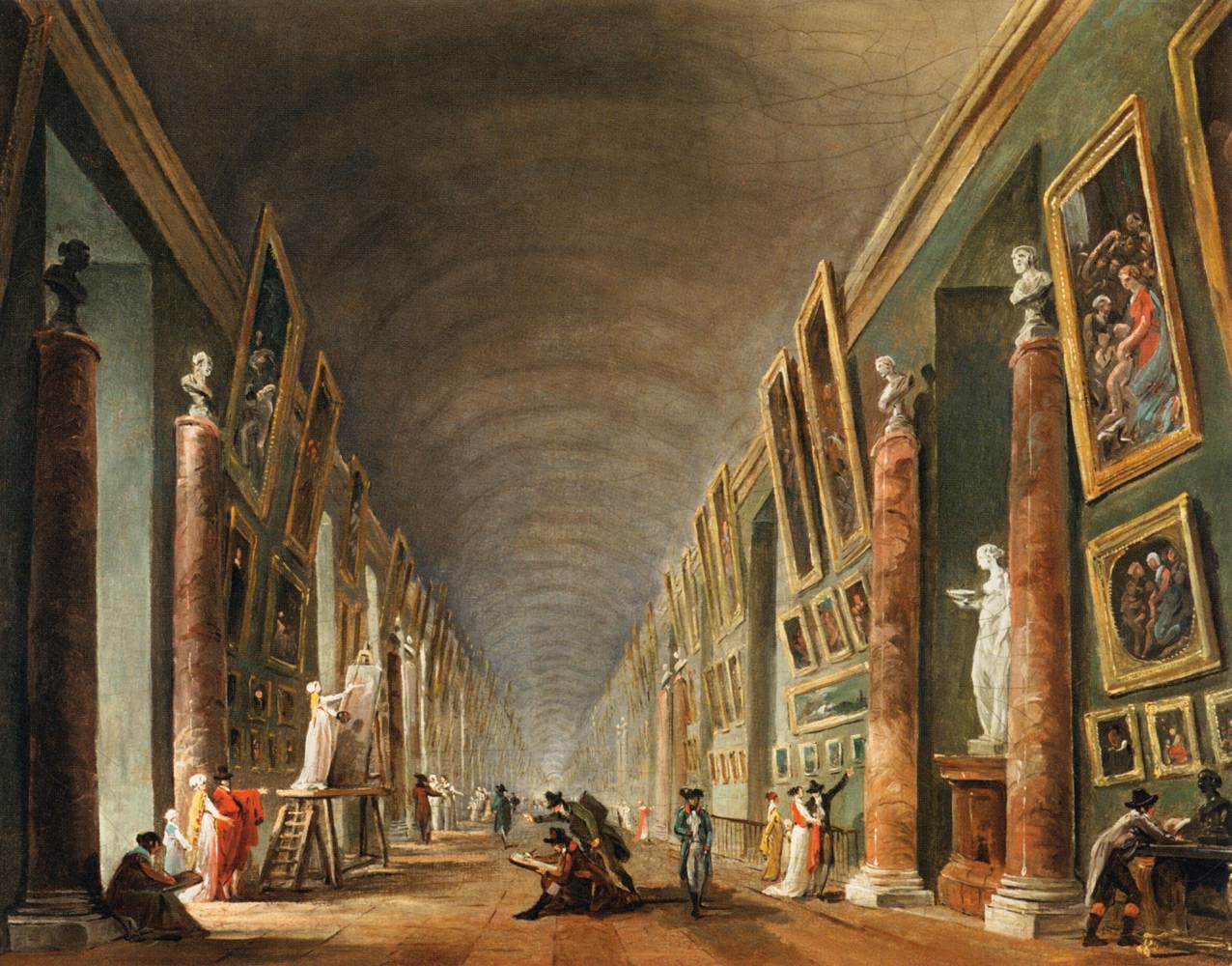 Hubert Robert, La Grande Galleria del Louvre, 1796. Parigi, Louvre
Roma, Studio di Antonio Canova
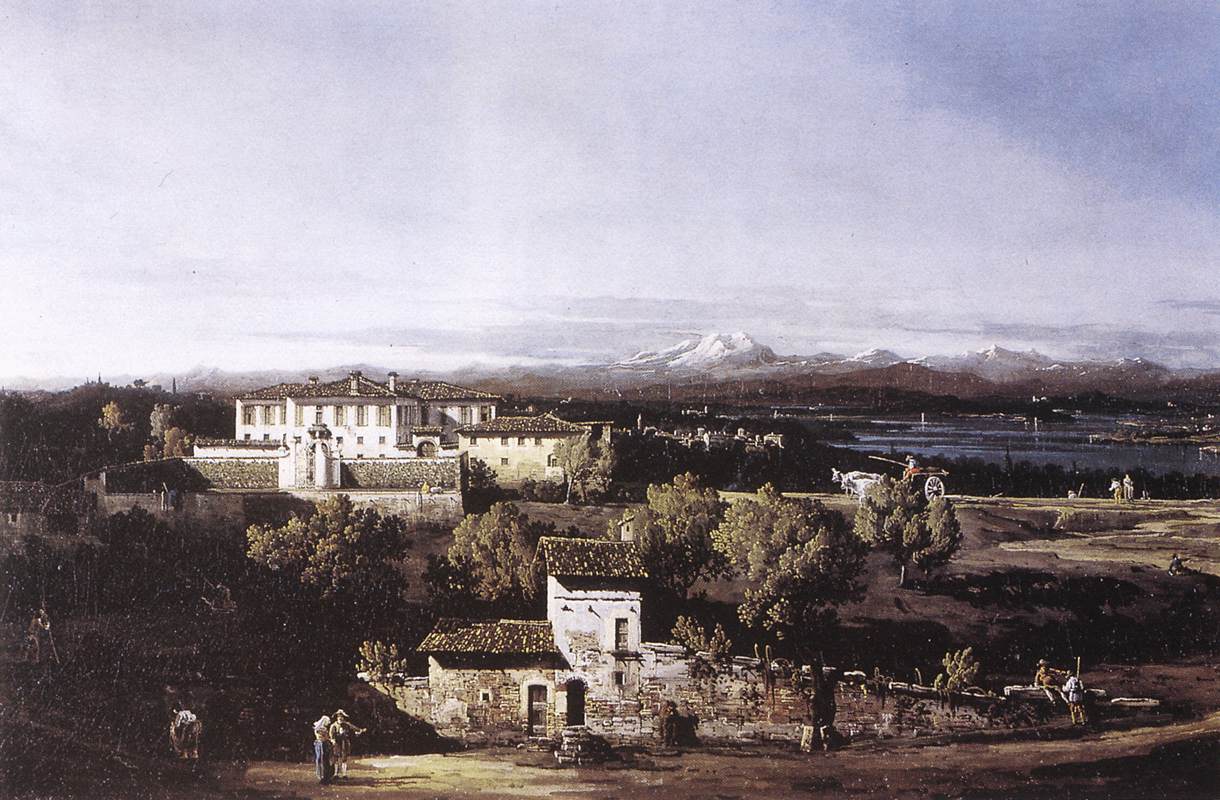 Bernardo Bellotto, Veduta della Gazzada, 1744. Milano, Brera
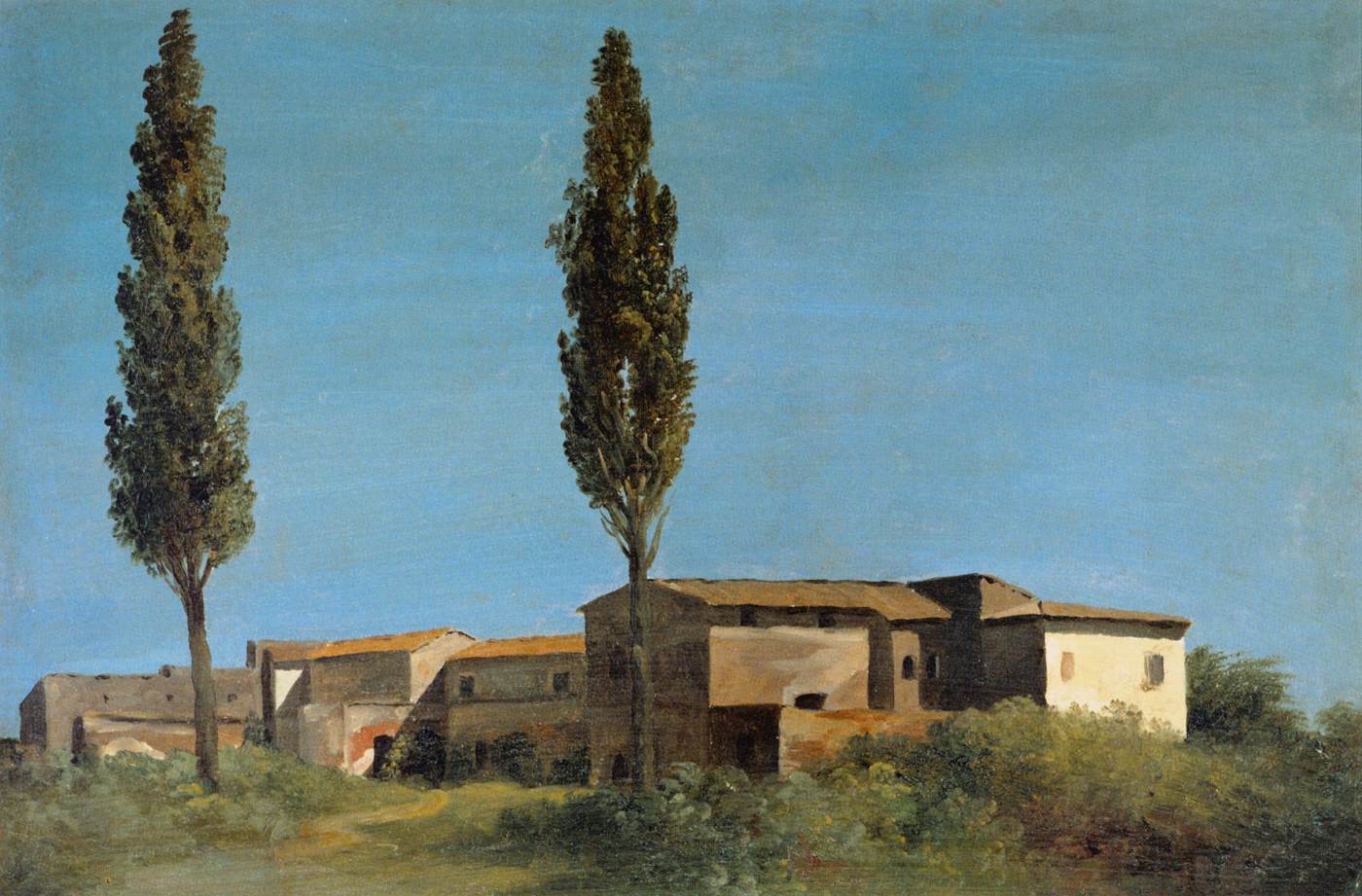 Pierre-Henri de Valenciennes, Casali a Villa Farnese, 1780. Parigi, Louvre
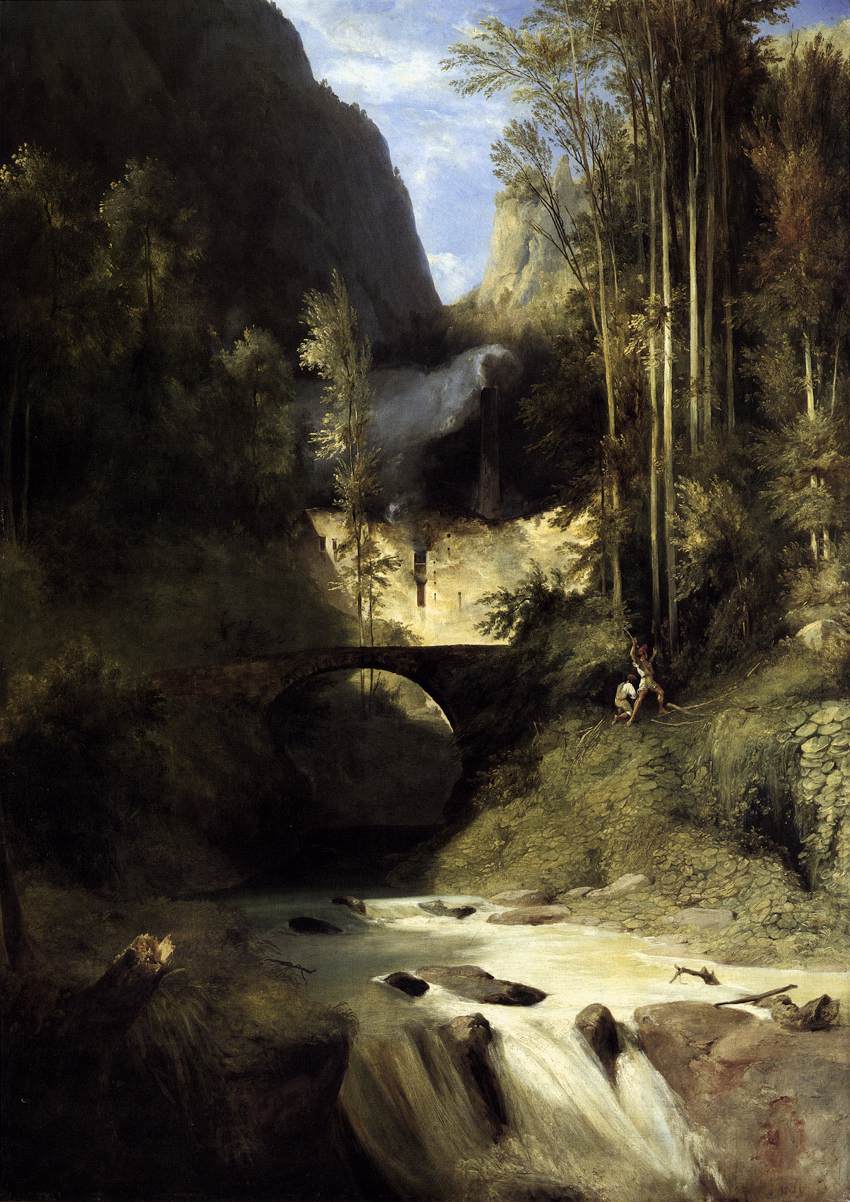 Carl Blechen, 
Valle presso Amalfi, 1829.
Berlin, Nationalgalerie
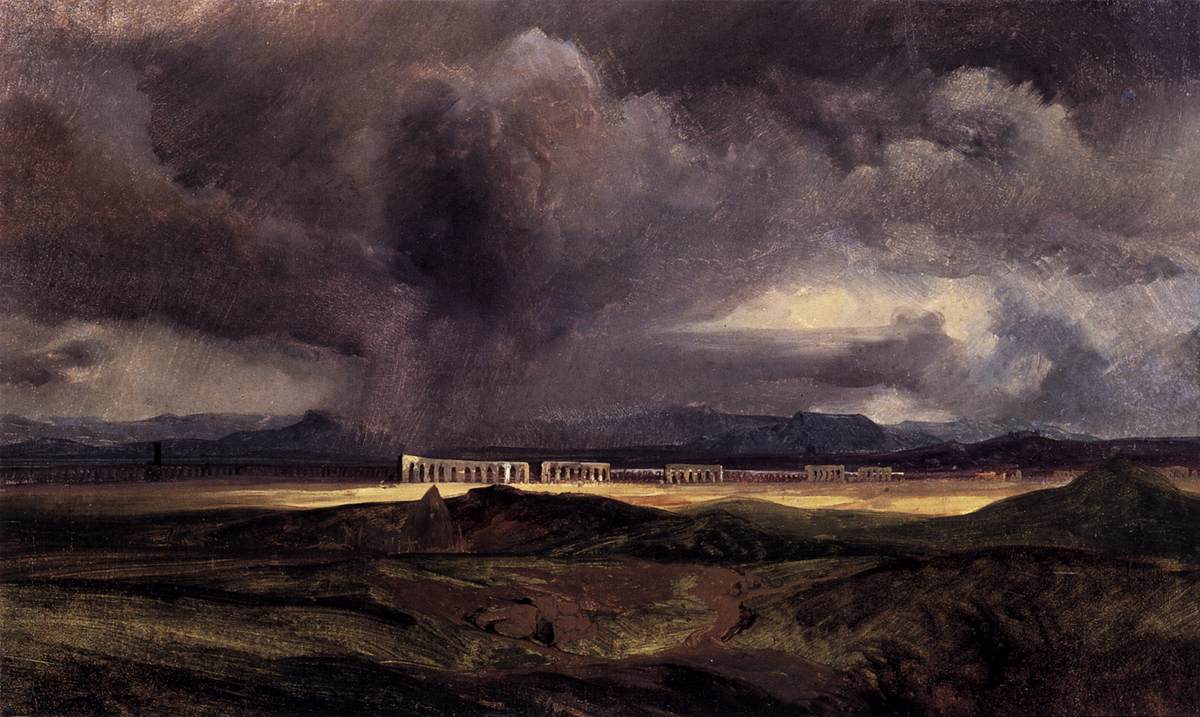 Carl Blechen, Temporale sulla Campagna romana, 1829. Berlin, Nationalgalerie
Edward Lear, Firenze, 1837. Londra, British Museum
Gustave Moreau, Firenze, 1858. Parigi, Musée Moreau
Jean-Léon Gérome, Dante alle Cascine. Parigi, Louvre
Constantin Hansen, Paestum, 
1838. New York, 
Metropolitan Museum of Art
Leo von Klenze, Villa Lucia al Vomero, 1823-24, collezione privata
Lancelot-Théodore Turpin de Crissé, Baia di Napoli, 1840. Boston, Museum of Fine Arts
Giacinto Gigante, Amalfi, 1837. Napoli, Museo Nazionale di Capodimonte
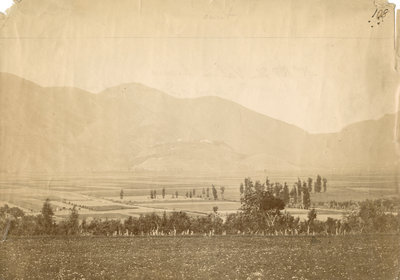 Alphonse Bernoud, Valle di Diano, 1857. Londra, The Royal Society
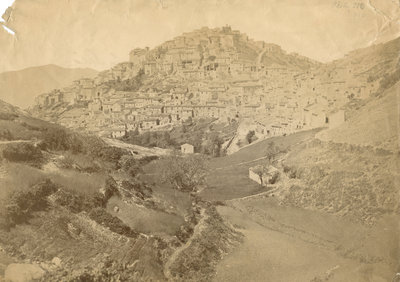 Valle di Diano, verso Padula
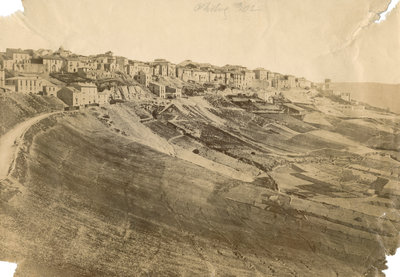 Potenza
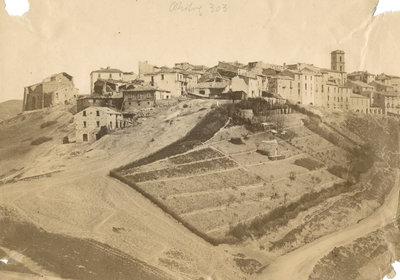 Potenza
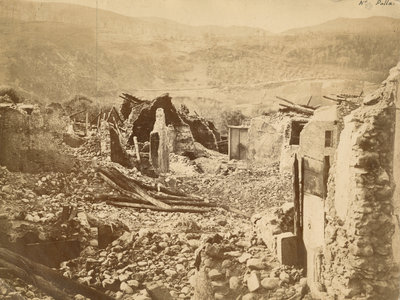 Polla
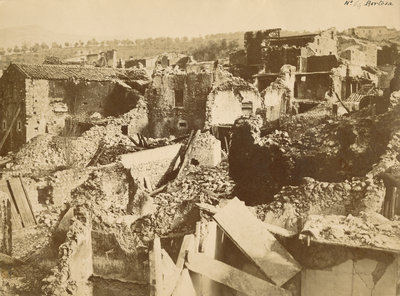 Pertosa
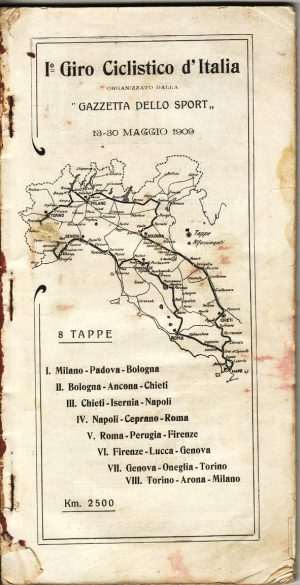 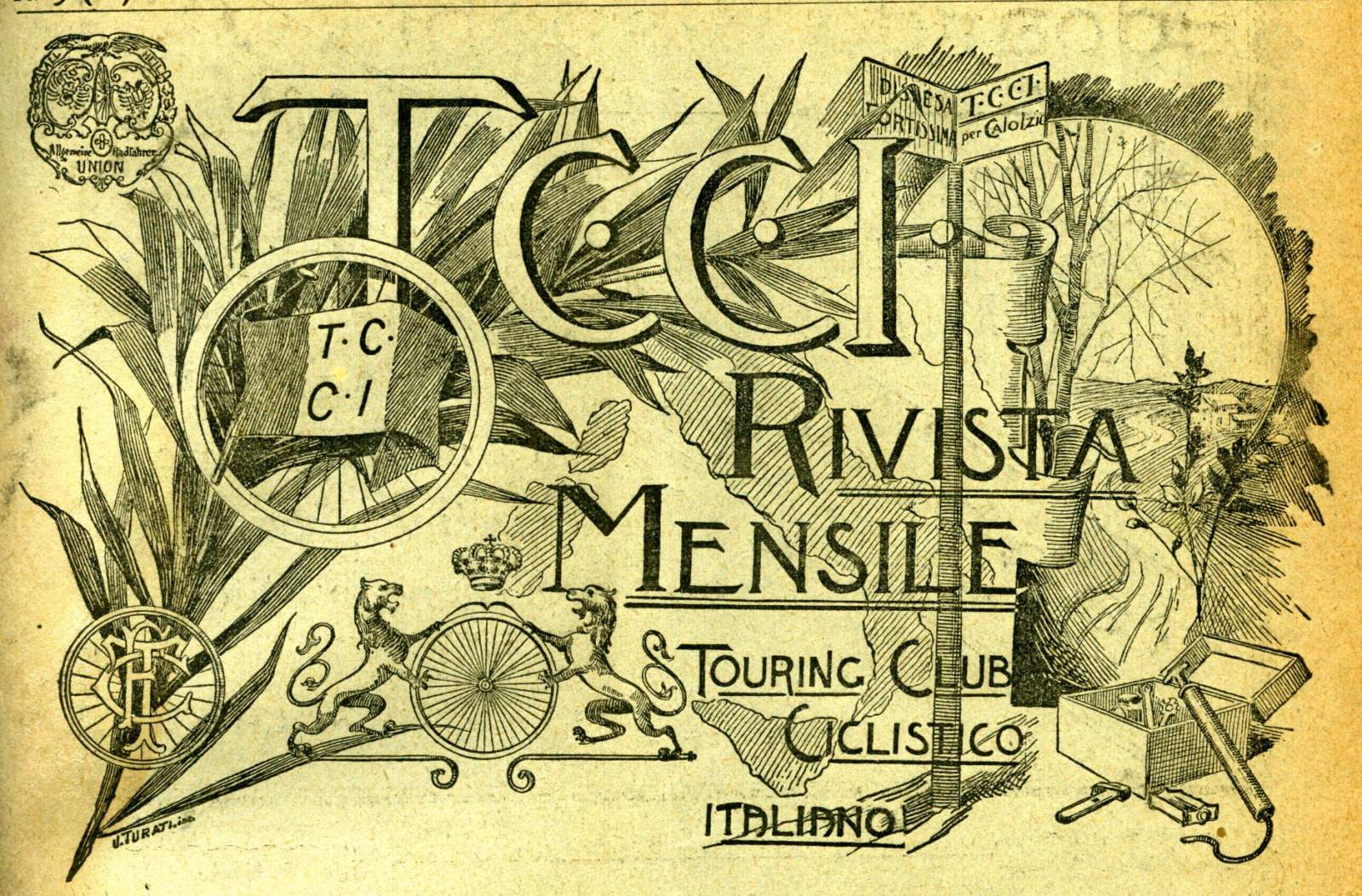 Fondato a Milano nel 1894
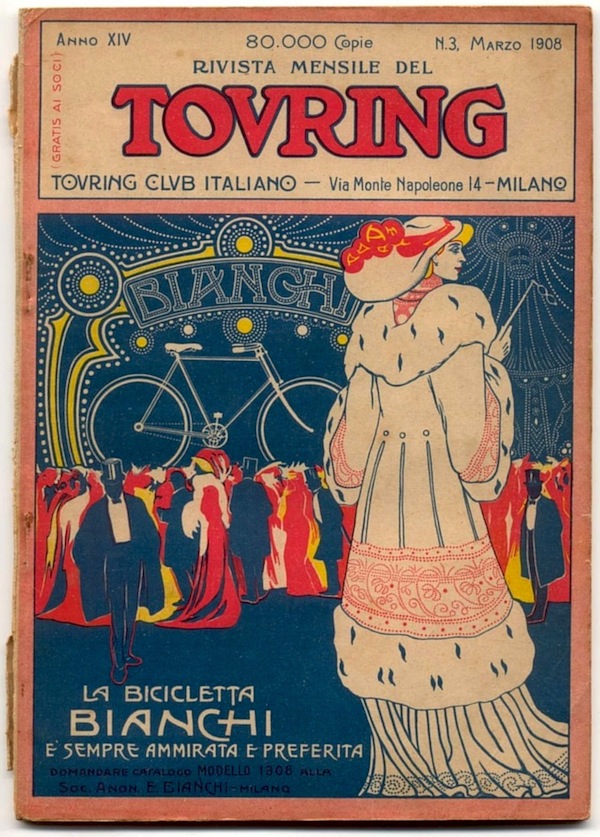 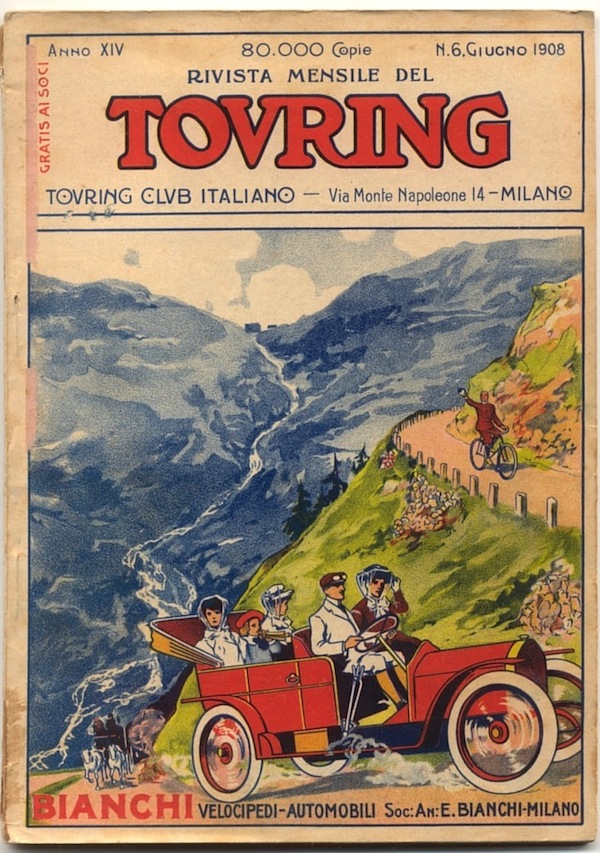 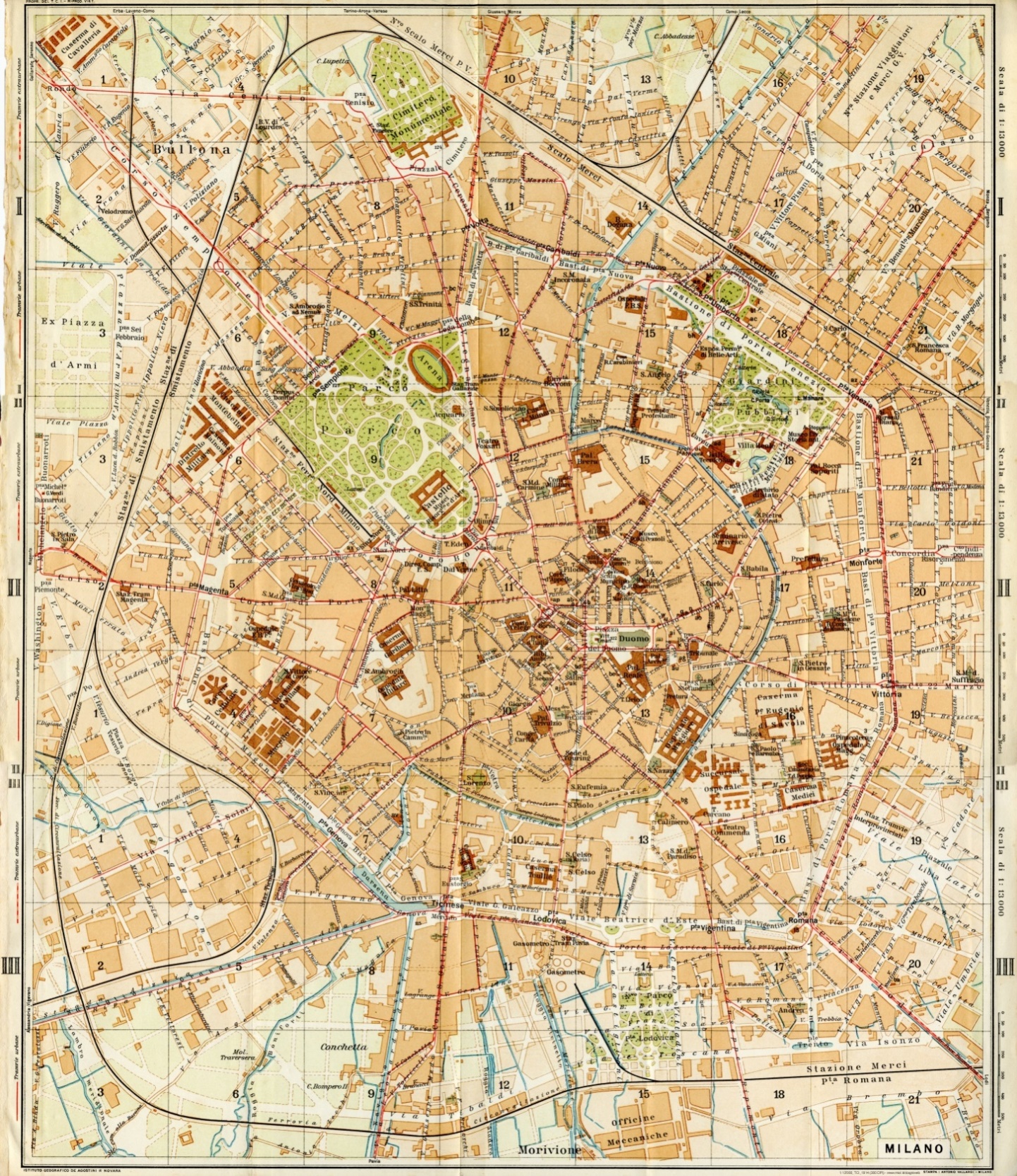 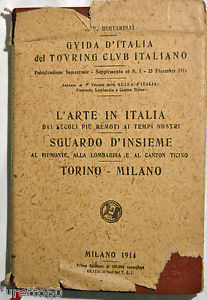